Façade Code
Jim Fawcett
CSE776 – Design Patterns
Fall 2018
CodeAnalyzer Facade
Code Analysis tool based on parser
Façade Example – Code Analyzer
Analyzer
Console application with many modes and options, provided on the command line.
Need to provide path to folder containing files to analyze.
Façade – VisualCodeAnalyzer, a WPF application
Supports browsing for path
Supplies command line arguments from checkbox inputs
Spawns console analyzer, using .Net Process class and supplies it with command line arguments.
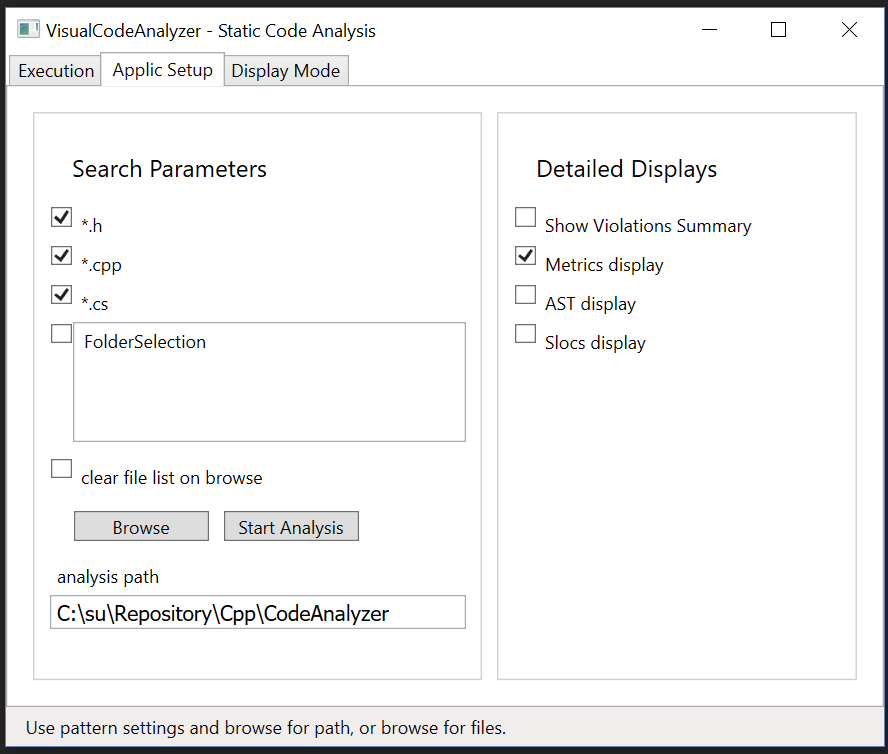 Code Analyzer Facade
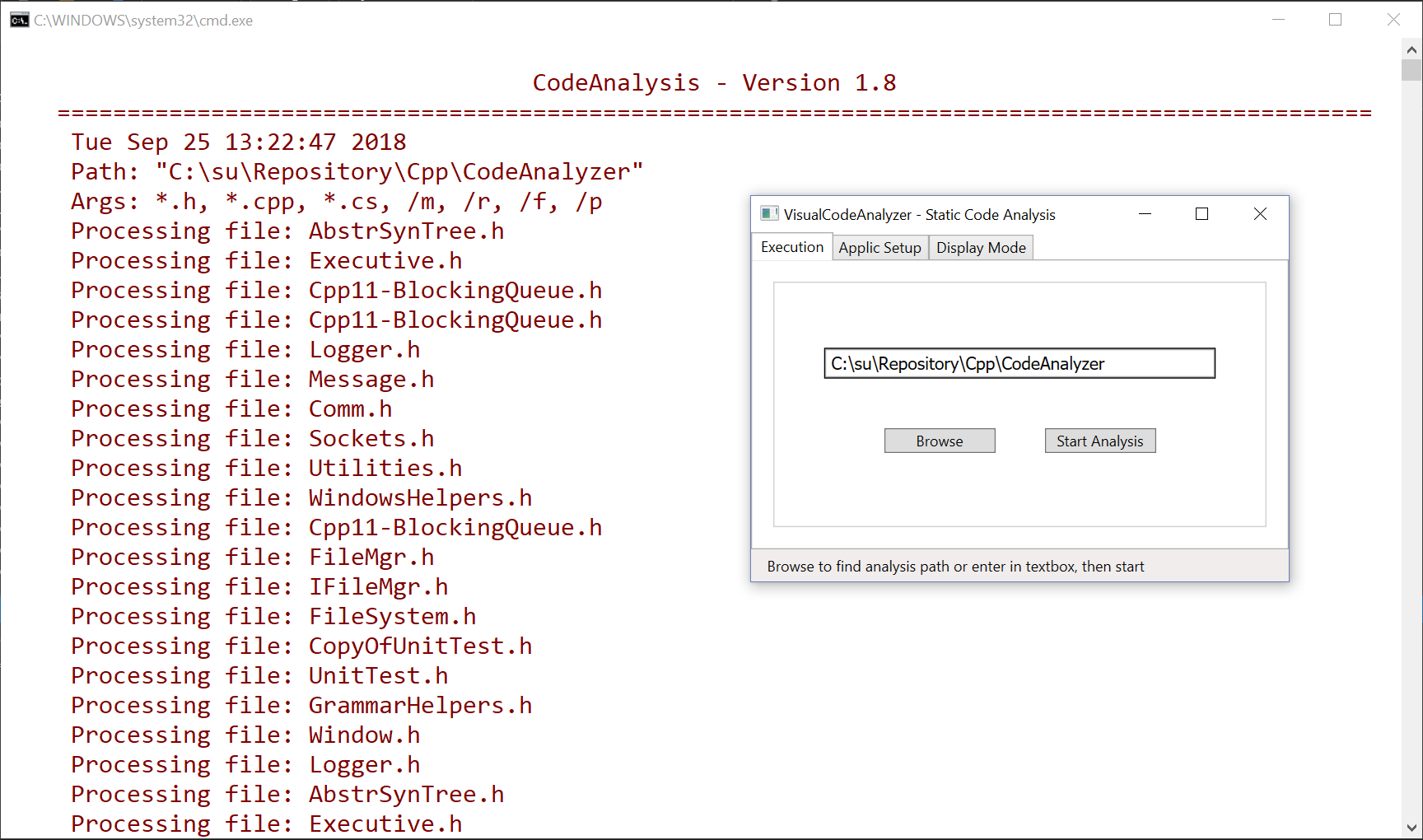 Code Analyzer Façade
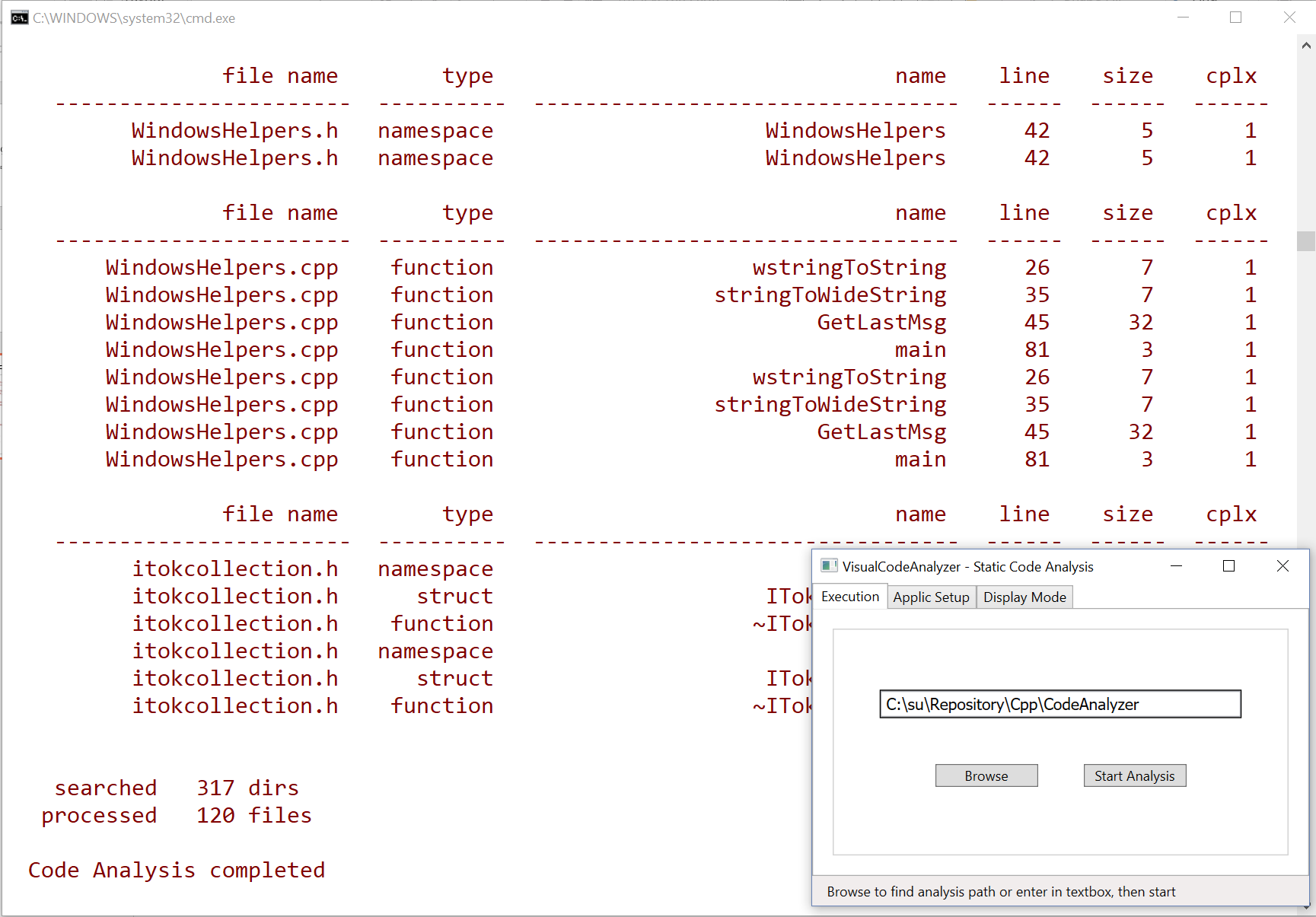 VisualCodeAnalyzer Code to Execute Analysis
//----< execute Analyzer.exe as a separate process >----------------0

void WPFCppCliDemo::doExecute()
{
  Console::Clear();
  ProcessStartInfo^ psi = gcnew ProcessStartInfo();
  psi->UseShellExecute = false;
  /*
  *  Look for Analyzer executable in directory where GUI was started.
  */
  String^ analyzerPath =     Path::GetFullPath(Assembly::GetExecutingAssembly()->Location);
  analyzerPath = Path::GetDirectoryName(analyzerPath);
  if (!System::IO::Directory::Exists(analyzerPath))
  {
    throw gcnew Exception("invalid analyzer path");
  }
  analyzerPath += "\\CodeAnalyzer.exe";
try {
    analyzerPath = System::IO::Path::GetFullPath(analyzerPath);
    psi->FileName = analyzerPath;
    setCmdLineArgs();
    psi->Arguments = cmdLine_;
    Process^ p = Process::Start(psi);
  }
  catch (Exception^ ex)
  {
    // we get here if file spec is invalid
    Console::Write("\n{0} = {1}", ex->Message, analyzerPath);
    Console::Write("\n{0}\n", "try rebuilding CodeAnalyzer");
  }
  saveUserSettings();
}
//----< event handler for Start Analysis Button >--------------------

void WPFCppCliDemo::execute(Object^ sender, RoutedEventArgs^ args)
{
  setCmdLineArgs();
  doExecute();
}
Code Publisher Facade
Transforms source code into web pages
Publisher Package Diagram
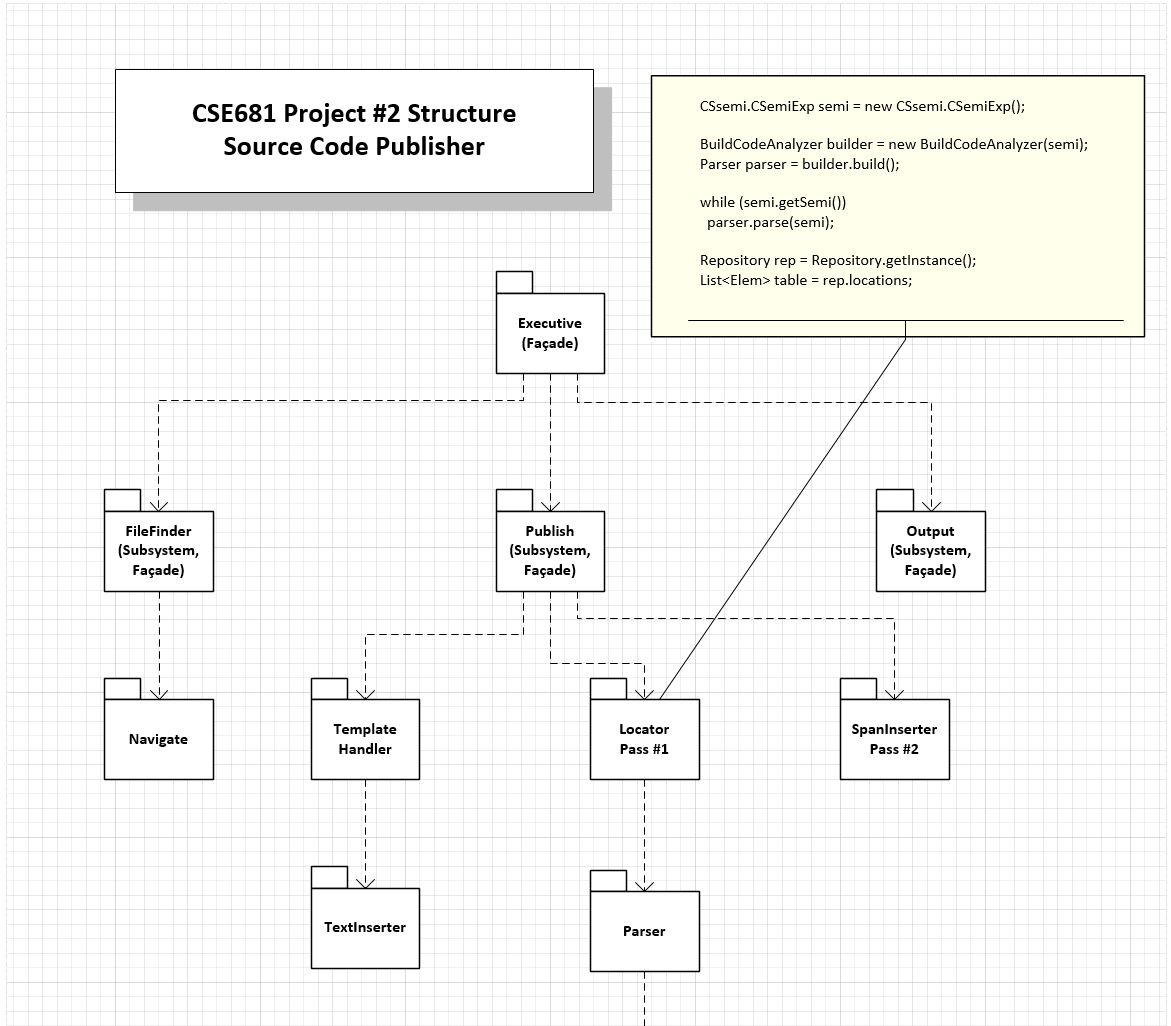 Source Code Publisher
Analyzes all packages in a project folder
Converts source files to web pages:
Inserts code into HTML page between <pre> and </pre> markup.
Converts any markup characters in the code to escape sequences, e.g., converts “<“ to “&lt;”
Each top-level package:
Executive, FileFinder, Publish, and Output
   are Facades.
Publisher Output
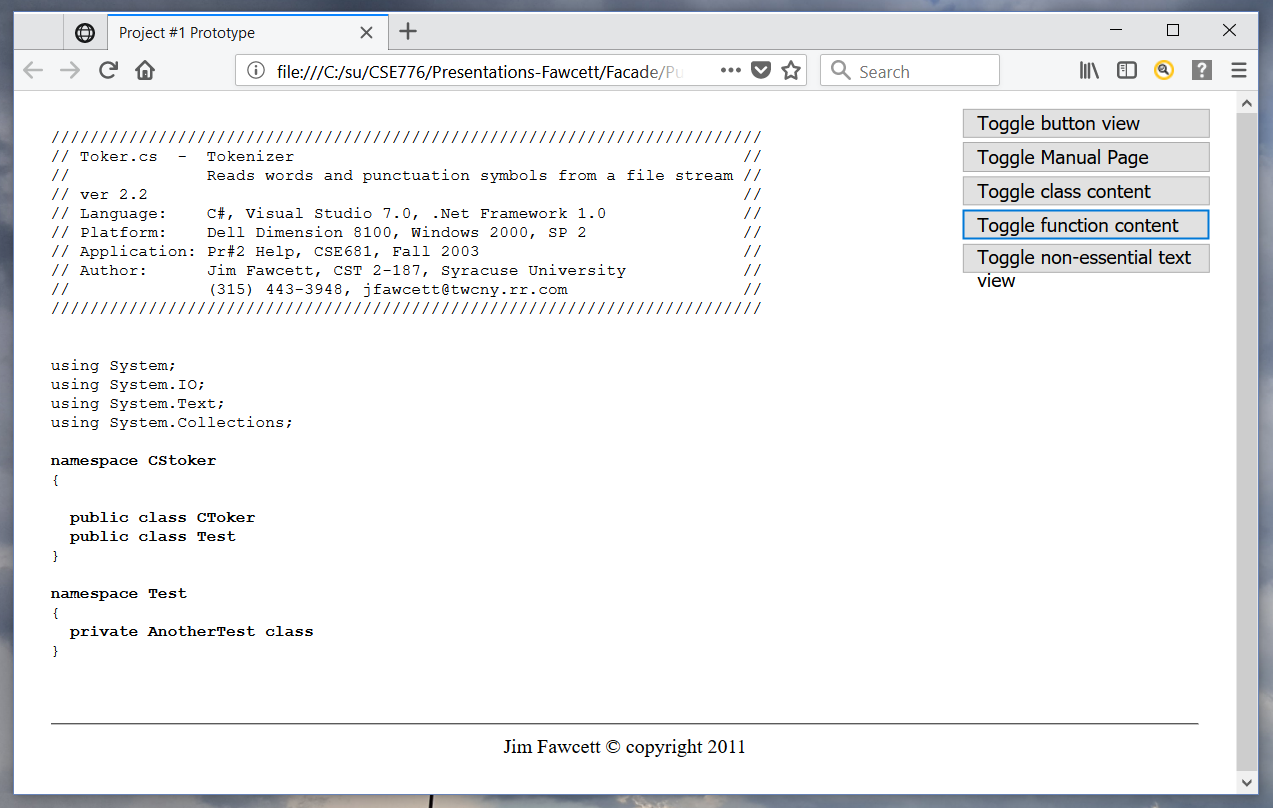 Upper-level Packages are Facades
Package Facades
Provide languages for Executive
Nav – get sources
Publish – make pages
Results – make links to dependent packages
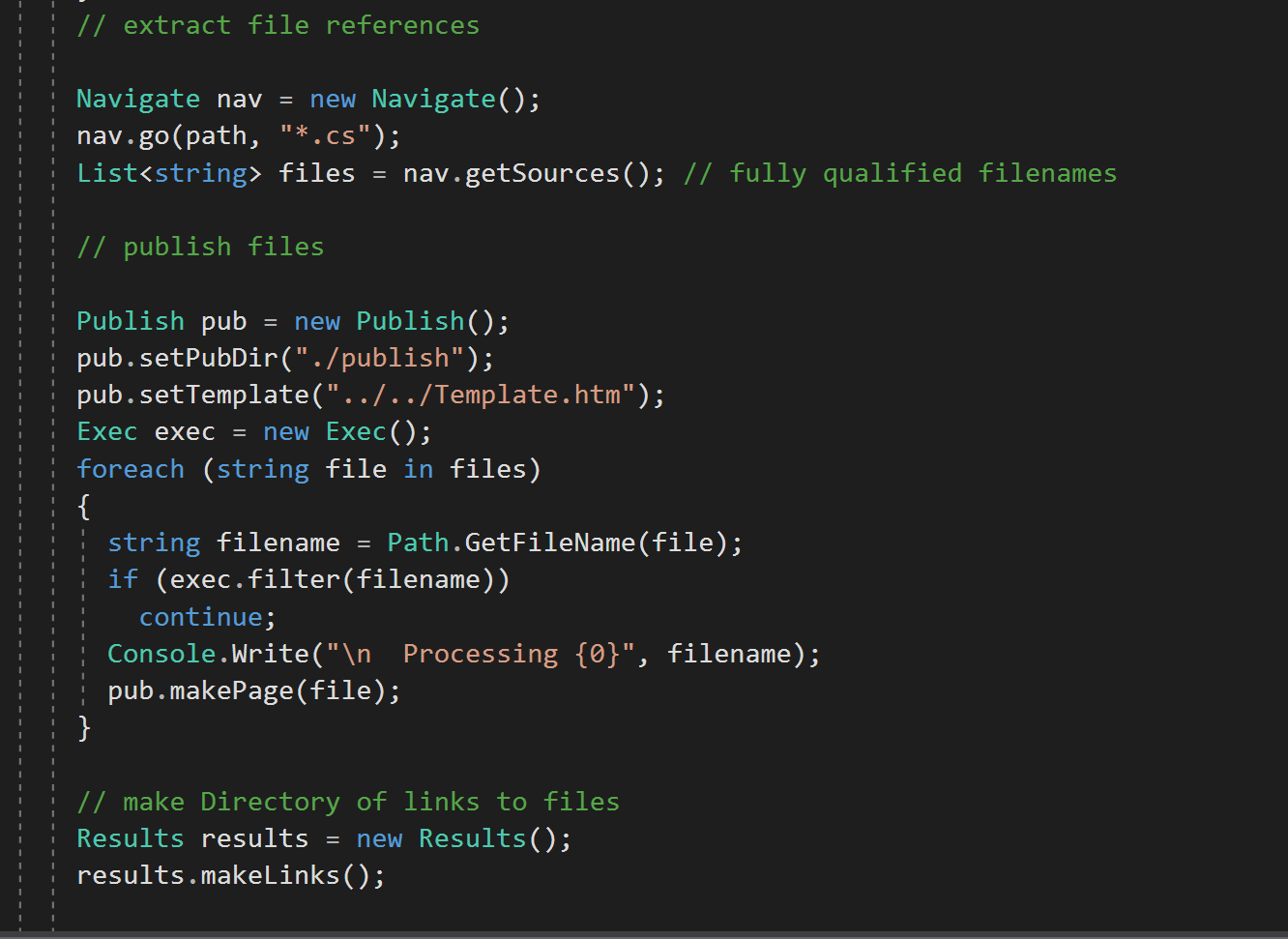 That’s all Folks!
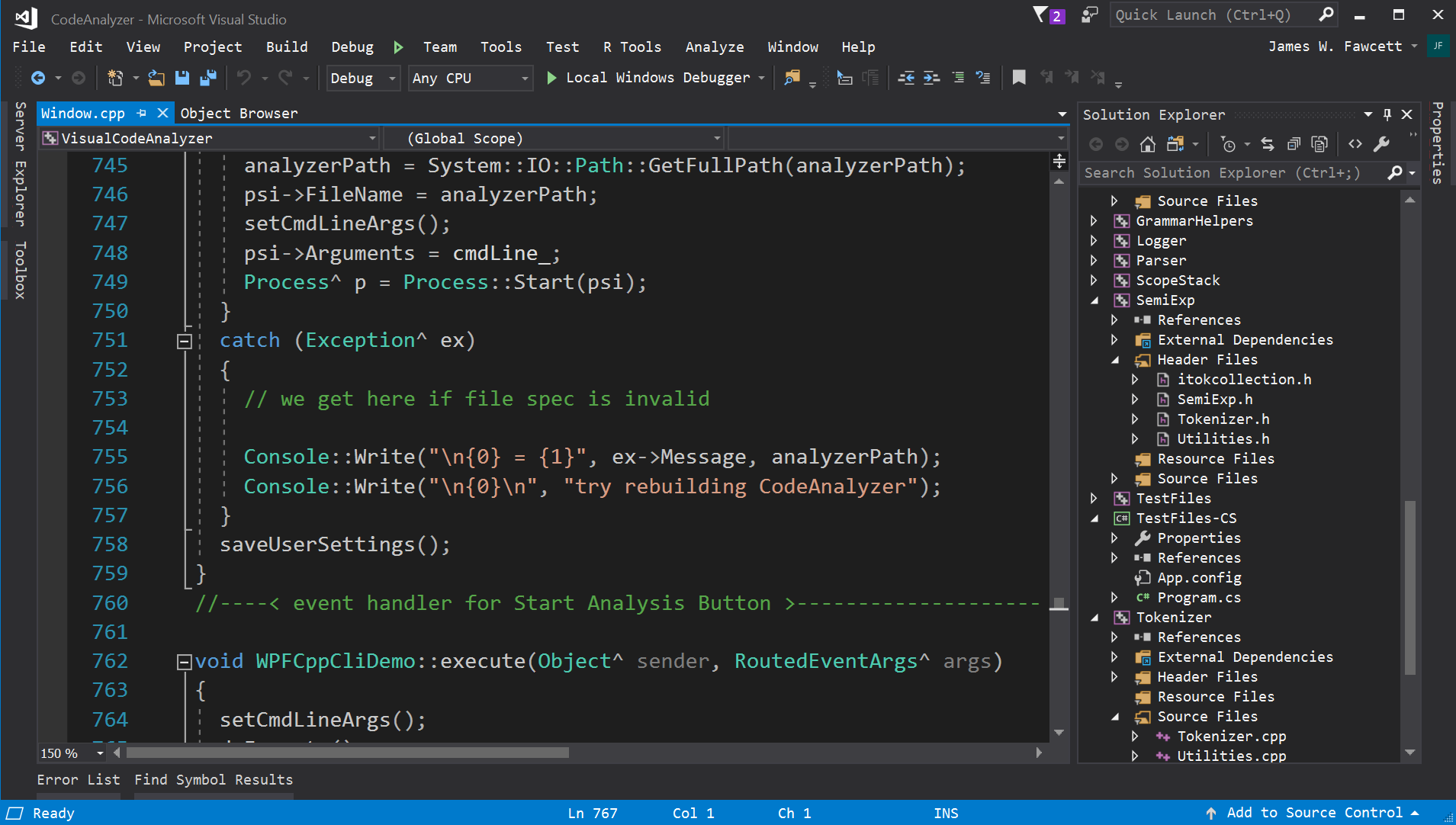 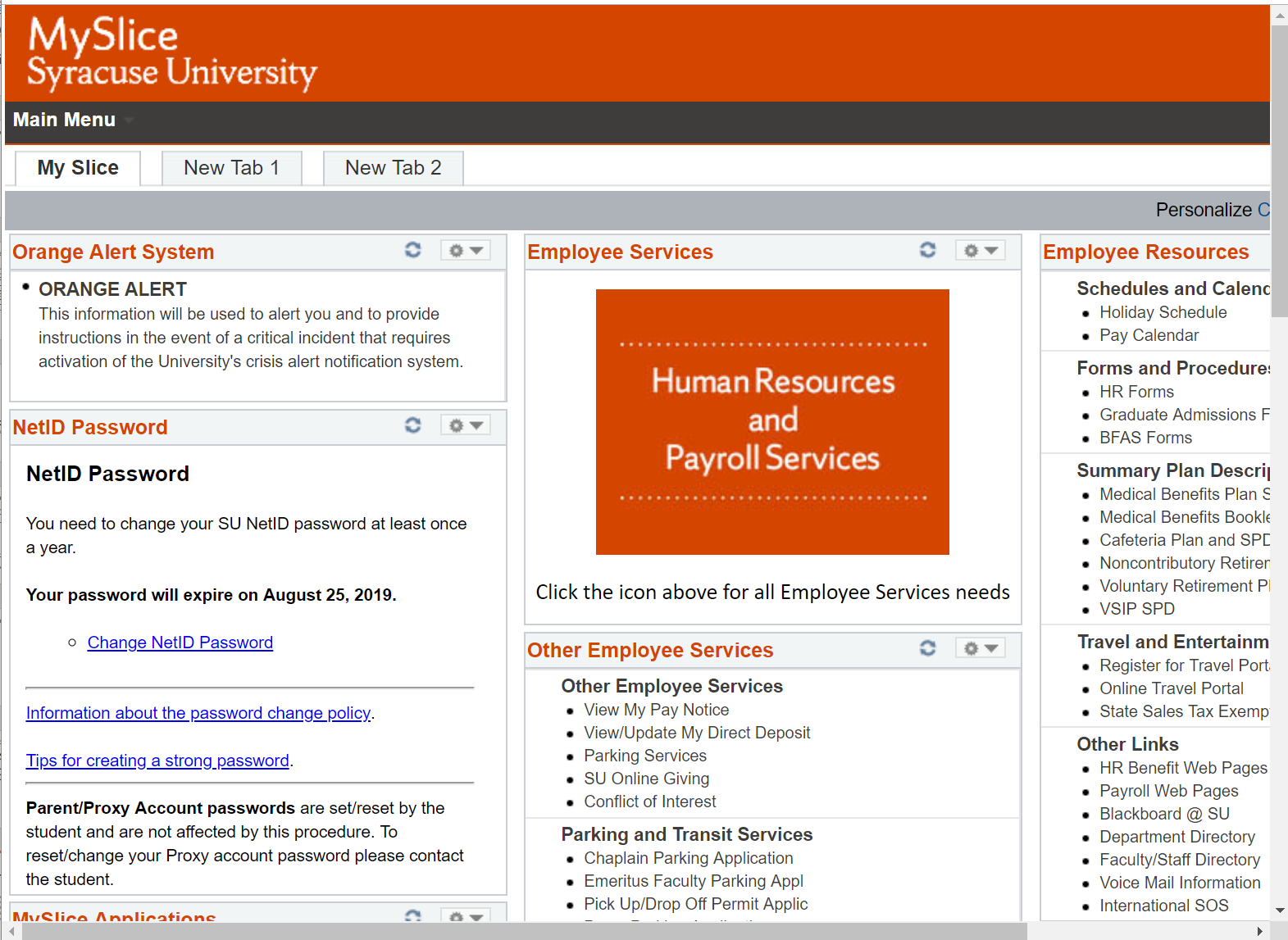 Other Facades:
My-Slice
All Office Products
Visual Studio
Our Website
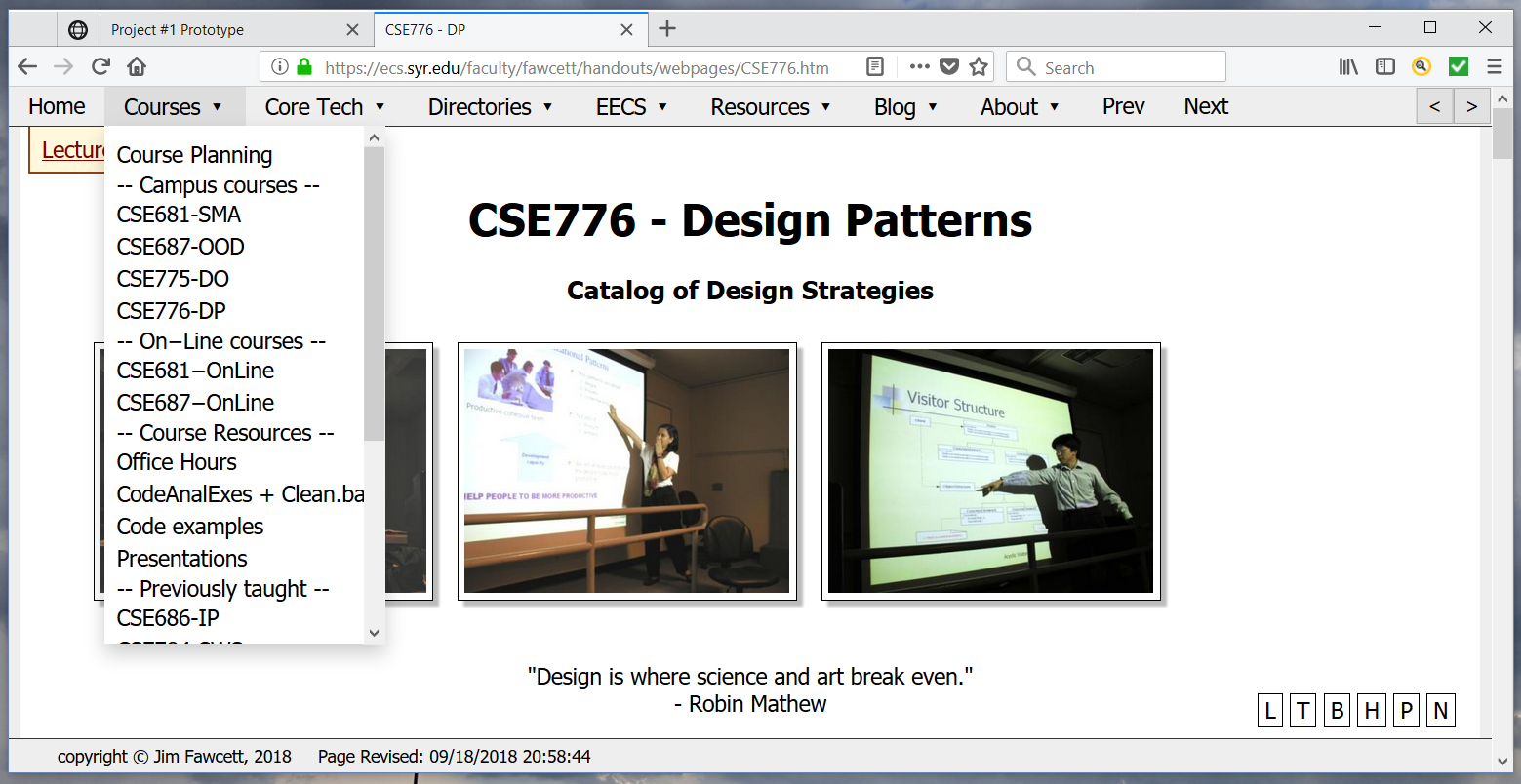